Marketingová stratégia
Outbound & Inbound marketing
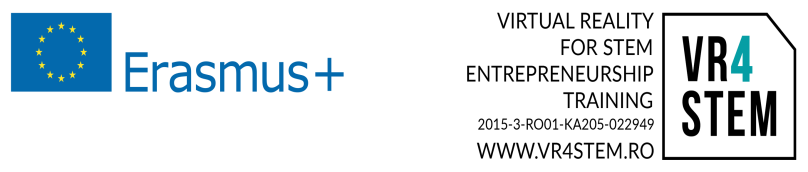 Outbound marketing
založený na jednosmernej komunikácii, ktorej cieľom je upriamiť pozornosť na potenciálnych zákazníkov (napríklad v televíznych, rozhlasových reklamách, mailovej kampane, reklamných banneroch ...)
vo väčšine prípadov je to platená reklama
stratégia, ktorú používajú predovšetkým veľké spoločnosti, napríklad: mobilní operátori, obchodné reťazce, predajcovia áut atď.
2
Inbound marketing
Je to marketingový koncep, ktorýt:
prezentuje firmu, značku, produkt
odkazuje na webovú stránku alebo e-shop
súvisí s produktom alebo značkou
3
Inbound marketing
Časť prichádzajúceho marketingu môže byť:
SEO
infografika
e-mail
sociálne siete
webináre
recenzia
PR správy
podcast
rokovania
prichádzajúce odkazy
video
blog
4
Inbound & outbound marketing
Hlavný rozdiel medzi inbound marketingom a outbound marketingom:
Inbound marketing je riadený zákazníkom - koná ako nákupný poradca
Outbound marketing používa "bezplatné zdroje":
blogy
sociálne siete
optimalizáciu SEO, vysokokvalitný obsah
5